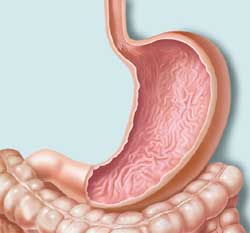 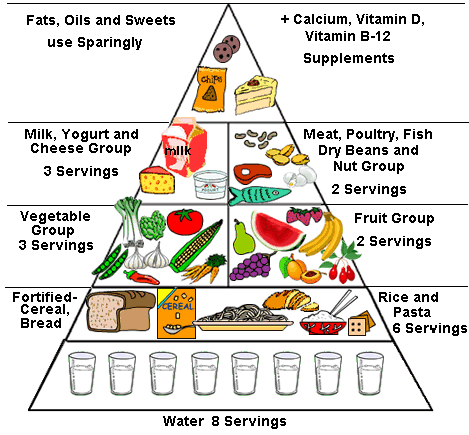 Chapter 38:The Digestive and Excretory Systems
CONCEPTS
- Nutrition
- Structures and functions
- Enzymes used by the body
What is Nutrition?
Definition: The process by which organisms get food and break it down to use for their metabolism

The nutrients that the body needs every day are: water, fats, proteins, vitamins, and minerals.
Vitamins and Minerals
Vitamins
Organic molecules that help regulate body processes
Can be fat soluble (A,D,E,K) or water soluble (rest)

Minerals
Inorganic nutrients that the body needs, usually in small amounts
The Human Diet
The average human should ingest about 2,000 Calories/day.  This is less than you may think…

Age, sex, lifestyle, weight, 
	and body condition all affect 
	daily Caloric needs.
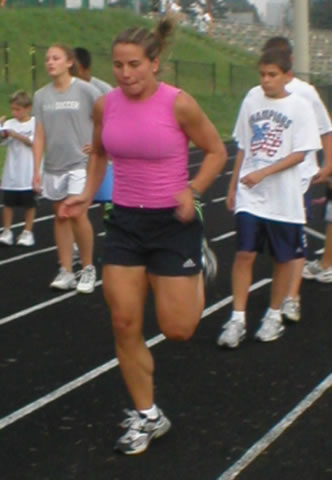 The Food Pyramid
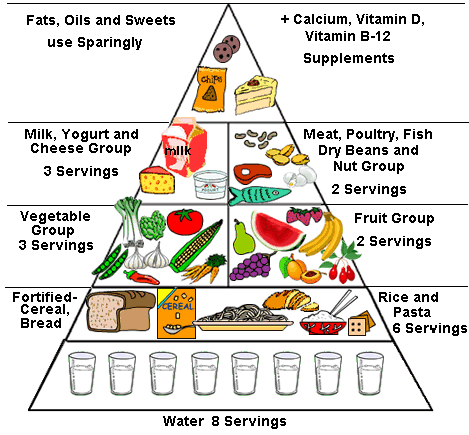 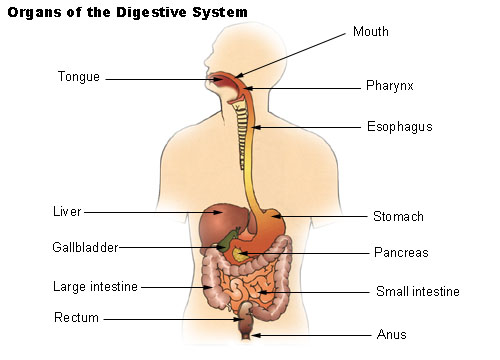 Organs: The Mouth
Breakdown of food begins in the mouth.
Teeth increase surface area of food
Starches are broken down by an enzyme called salivary amylase.
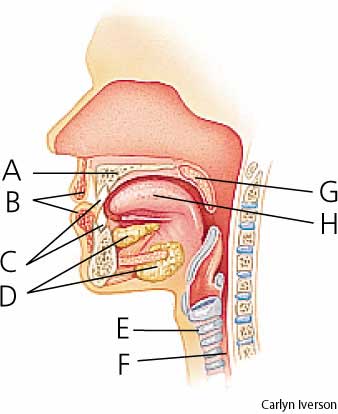 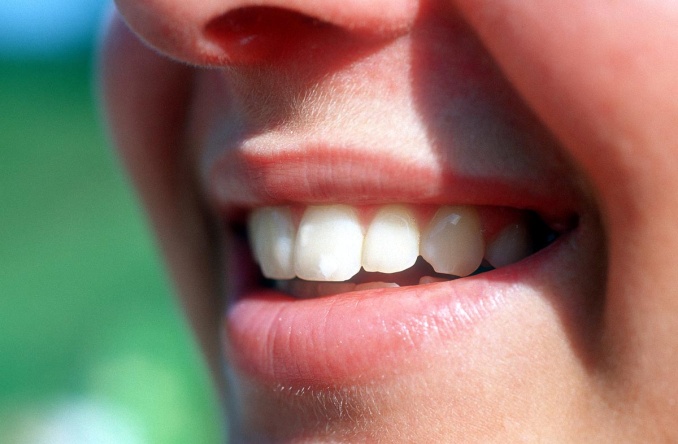 Organs: The Esophagus
The tube that connects the mouth to the stomach and also begins the process of peristalsis.

Peristalsis: 	The movement of food 
	down the digestive tract by waves of muscle contractions
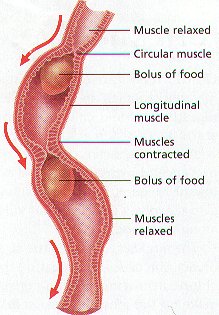 Peristalsis
Muscle Contractions
That push food from 
Mouth to stomach

Involuntary movement
Epiglottis- flap of tissue covering the trachea. Prevents coking.
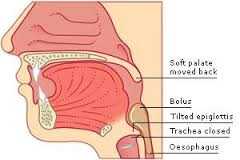 Organs: The Stomach
A thick-walled muscular sac that contains enzymes and gastric juices (HCl). 

Mechanical digestion---Solids are broken down into a thin, soupy liquid called chyme. 

Chemical Digestion---The enzyme Pepsin breaks down proteins in the stomach
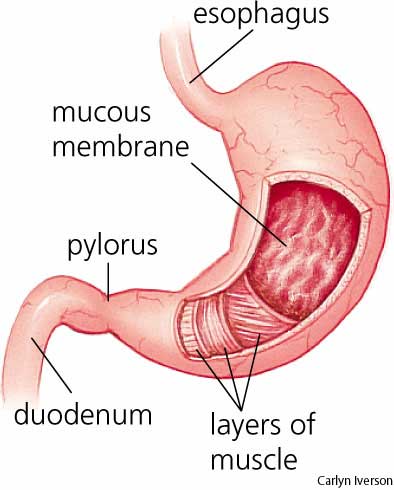 The Stomach
ULCERS- sores on
The lining of the
Stomach
Intestine
Or Esophagus
Other Important Organs
Liver: Produces bile which breaks down fat in the small intestine

Gall Bladder: Stores bile

Pancreas: Releases enzymes into the small intestine.
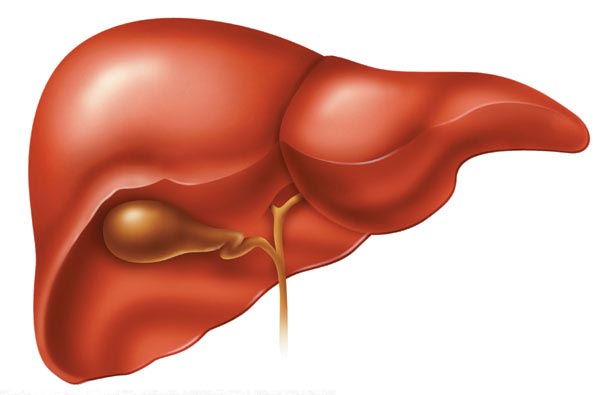 Liver and Gallbladder
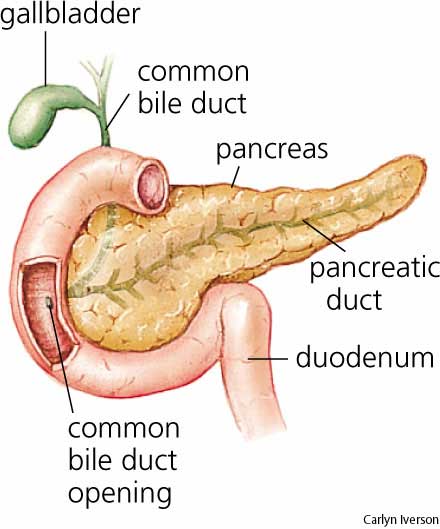 Organs: Small Intestine
Coiled tube about 20 ft. long and 2.5 cm. in diameter.

Most digestion and ALL nutrient absorption is completed here.

Lined with millions of tiny “fingers” called villi which increase surface area and aide in absorption of nutrients.
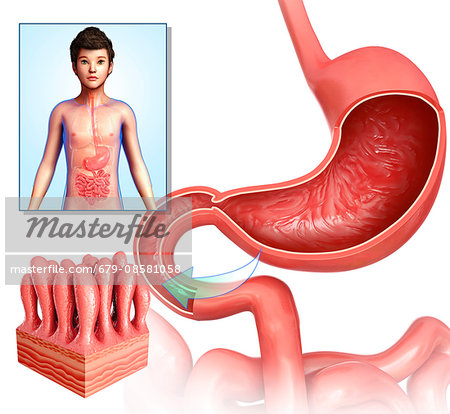 Small Intestinal Enzymes
Amylase, Maltase, Sucrase, Lactase
Continued breakdown of starches

Trypsin, Peptidase
Continued breakdown of proteins

Lipase
Breakdown of fats
Organs: Large Intestine
Tube about 5 ft. long and 6 cm. in diameter…No digestion occurs here!

Functions:
Reabsorption of water
Reabsorption of vitamins (K and B) created by E. coli bacteria!
Elimination of feces through the anus (stored in rectum)
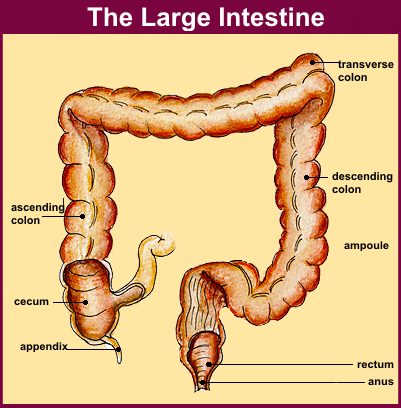 Inside the Large Intestine
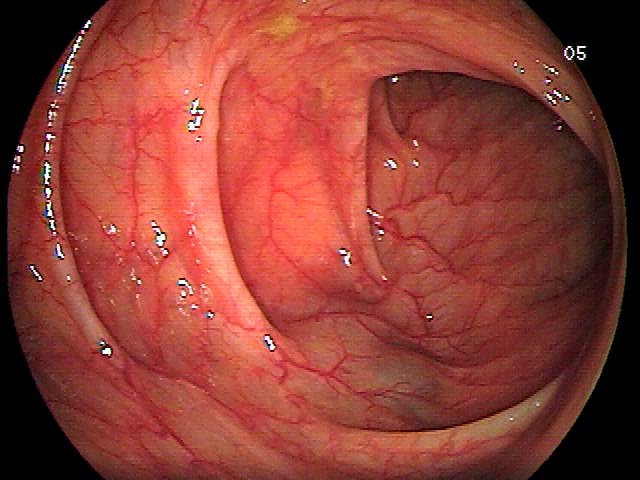 Chapter 38 – Part 2:Excretion
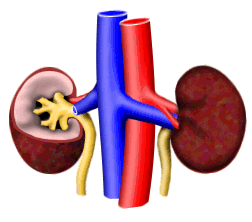 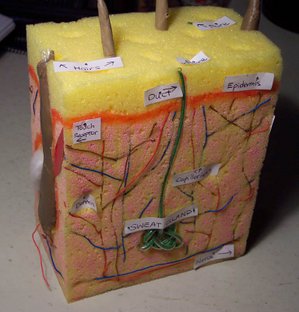 CONCEPTS
- Structures and Functions
- Importance to the Body
Excretion - Defined
Excretion:
The process by which the skin, lungs, and kidneys remove metabolic wastes and other excess substances from the body

Humans excrete: water, urea, salts, proteins, sugars, etc…
The Role of the Liver
The liver not only produces bile, but has two other major functions:
1) Detoxification
Usually of alcohol and drugs

2) Formation of Urea
Amino acids from broken down proteins
A Normal Liver
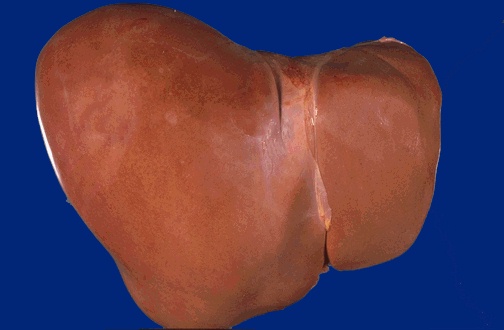 Cirrhosis of the Liver
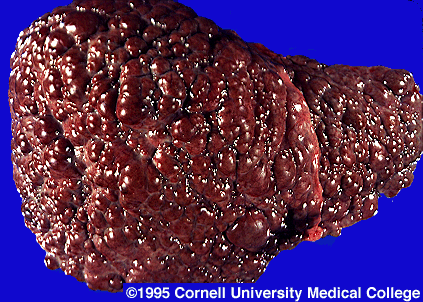 The Urinary System
Kidneys:  Produce urine
Ureters:  Tubes that carry the urine
				down to the…
Bladder:  Storage chamber for urine
Urethra:  Tube that urine travels 
				through to exit the body
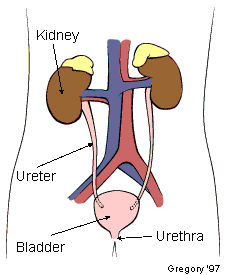 The Urinary System
Kidney Function
The kidney’s play an important role in maintaining homeostasis…

They regulate the blood’s:
Water Content
Volume
pH
Waste Products
Kidney Structure
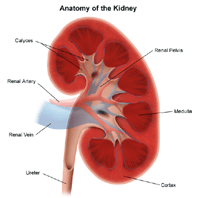 Two major parts:
The outer region is the Cortex
The inner region is the Medulla

The real work of the kidneys (the filtering of blood) is done by structures called nephrons.

Each kidney has about 1.25 million!
Structure of the Kidney
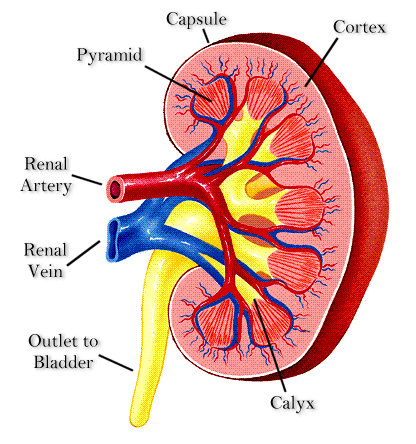 The Nephron
The nephron is composed of a group of capillaries called the Glomerulus surrounded by the Bowman’s capsule.
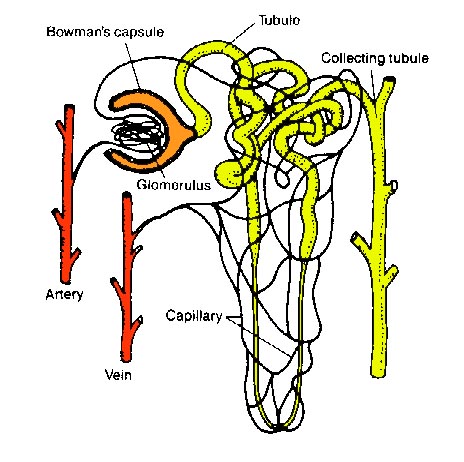 Glomerulus/Bowman’s capsule
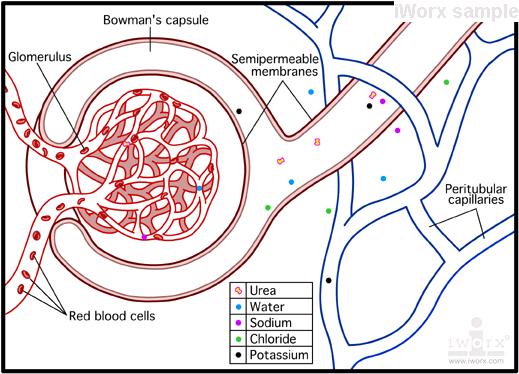 The Nephron, con’t
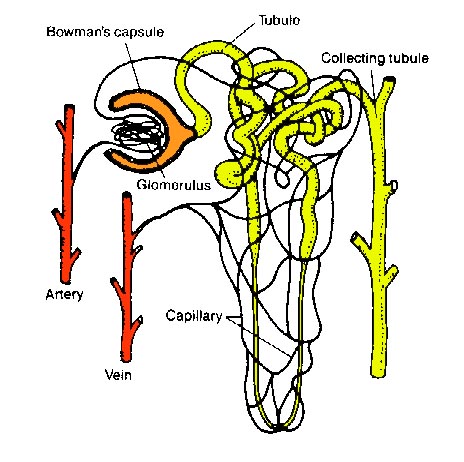 Wastes are filtered through the glomerulus into the Bowman’s capsule, down the loop of  Henle, and eventually out of the kidney…
What if the Kidneys don’t function properly!
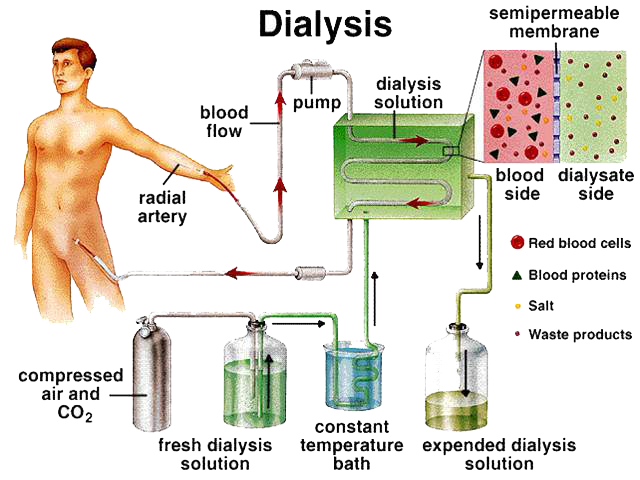 The Role of the Lungs
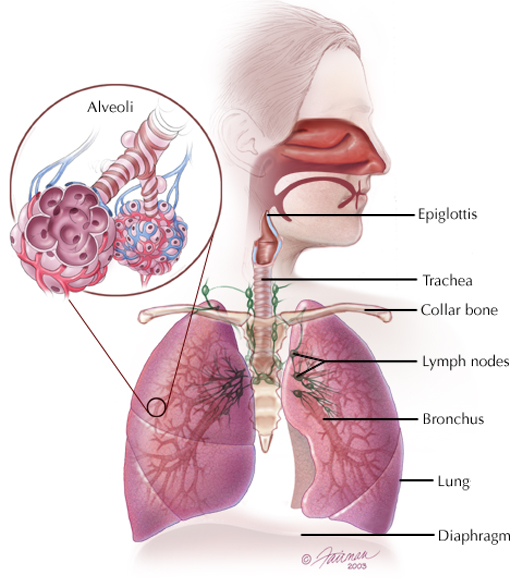 Considered excretory organs because they remove carbon dioxide and water  from the body…
The Role of the Skin
The skin has two layers that contain:
Sweat and oil glands, hair, blood vessels, and fatty tissue…

Functions include:
Protection
Excretion of water, urea, salts, and heat
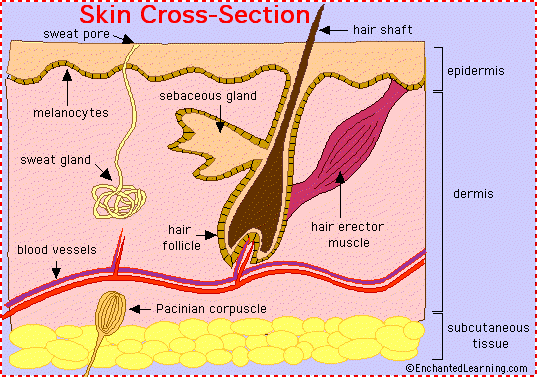